Evaluation of the stability and calibration of EPIC oxygen bands with observations and radiative transfermodel simulations over South Pole
Yaping Zhou, Yuekui Yang, Pengwang Zhai

DSCOVR STM Meeting
Oct 16-17, 2023
Objectives
EPIC’s O2 bands: A-band (764nm, 780nm) and B-band (688nm, 680nm) play significant roles in EPIC cloud (CM, CEP) and aerosol (height, cloud screening) retrieval algorithms.
 
Due to lack of inflight calibration, 680nm and 780nm calibration uses other in-space LEO/GEO instruments such as MODIS, MISR, and VIIRS. The 688nm and 764nm calibrations rely on calibrated 680nm and 680nm and lunar observations assuming pairs of O2 bands have a constant reflectance ratio.

Monitoring O2 band measurements over South Pole (SP) as a way of monitoring their stability.
Current moon-view O2 band calibrations
(Geogdzhayev  and Marshak, 2018)
O2 band clear sky measurements over South Pole
South Pole location is chosen because of its uniform surface snow type and thinner layer of atmosphere. Ground and in-situ air measurements are available at the Amundsen–Scott South Pole (SP) Station. 

Data are for the months of December and January from 2015 to 2022, except Dec. 2019 and Jan. 2020. 

EPIC pixels are chosen within 0.25hr of ground observation and 0.1o to 90oS.

Only clear sky observations are selected based on visual surface sky reports and EPIC cloud mask.

Small fluctuations and small but significant trends in all reflectance (except 764nm) are found. Both ratios have a significant positive trend.
Comparison of EPIC observations with RTM (EPIC simulator) simulations over South Pole (SP)
Clear sky selection requires both clear from ground observation and EPIC cloud mask
In-situ sounding at ~12UTC, EPIC granule is selected with 0.25 hr of the sounding, and pixels less than 0.1° to 90°S. 
Observed spectrally varying albedos and BRDF from SP/Antarctic (new implementation to RTM)
Vertical profiles of total molecules, H2O, O2, CO2, O3 are modified based on radiosonde, and ozonesonde observations
SP ground height (2.839km)
The RTM uses improved pseudospherical shell (IPSS) approximation.
RTM Sensitivities
Uncertainty in surface spectral albedo and BRDF

Uncertainty in total O3 and O2 amount 

Uncertainty in clear sky conditions (presence of thin ice crystals)

Earth Curvature 

Uncertainty in instrument response function
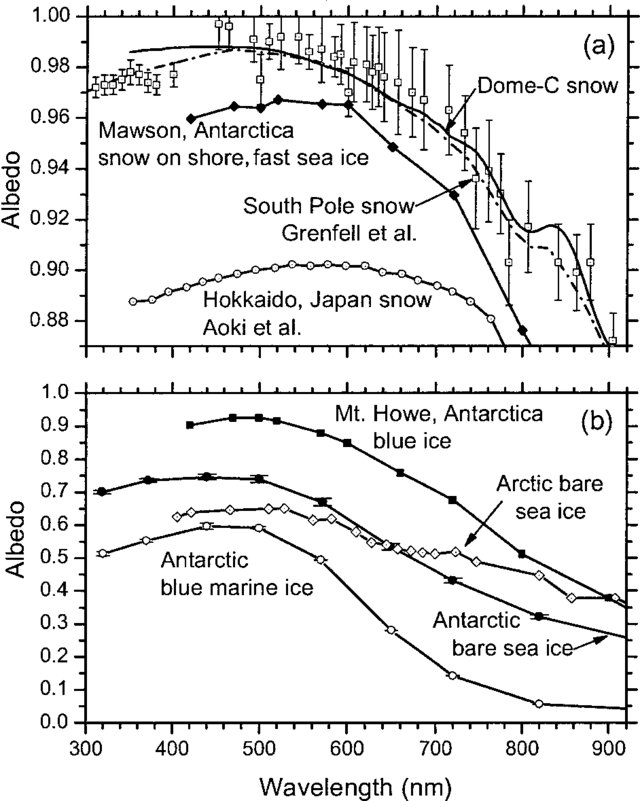 Surface Reflectivity sensitivity
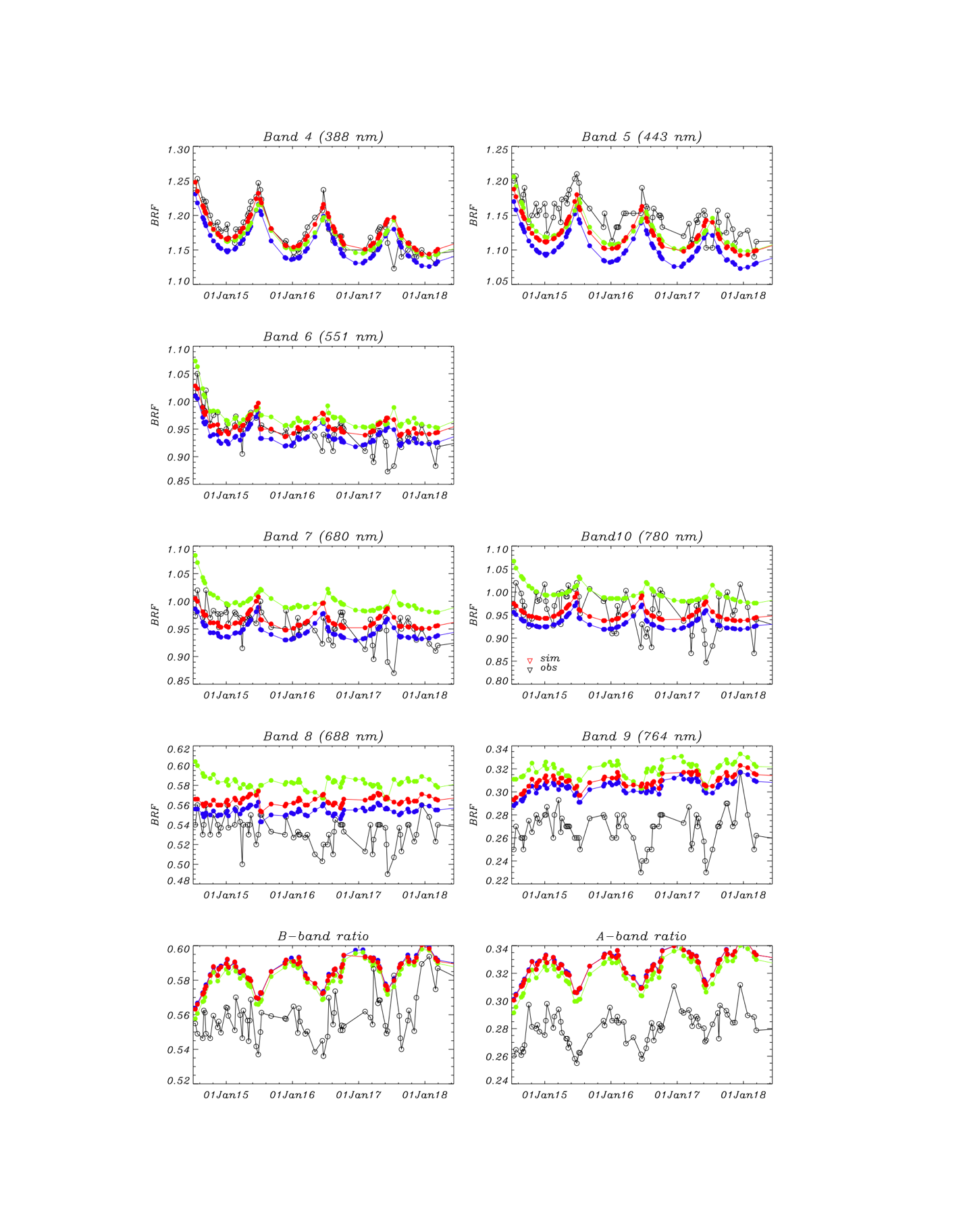 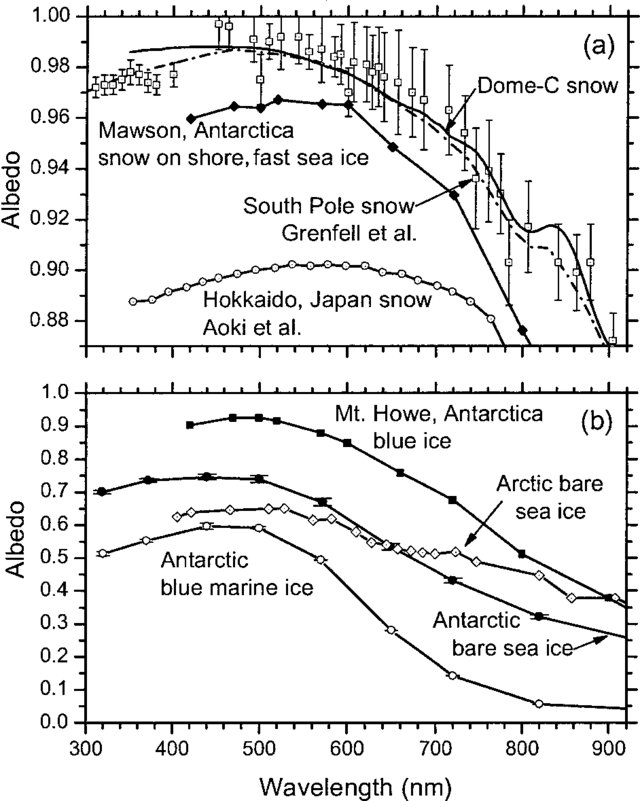 SP spectral albedos in 4 channels:
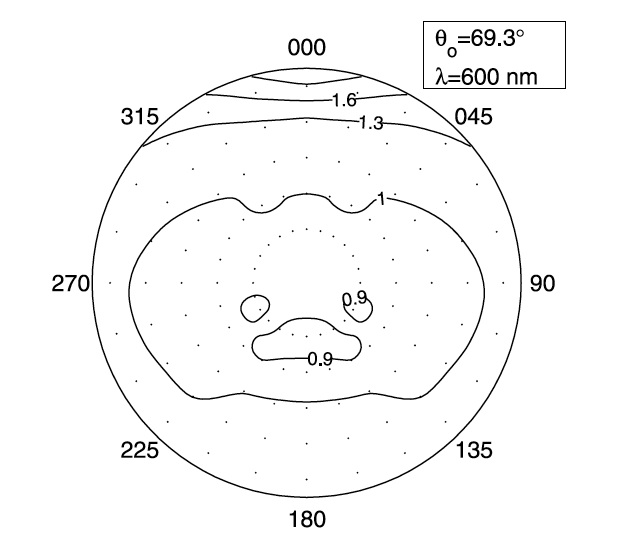 BRDF from SP 
AF in SP direction: 1.3
Black: EPIC observations
Green: simulation with observed spectral albedo but Lambertian surface
Blue: simulations with snow BRDF but reduced spectral albedo (alb*0.98)
Red: simulations with snow BRDF  and observed varying spectral albedo
Hudson et al. 2006
South Pole Clear Sky Sensitivities
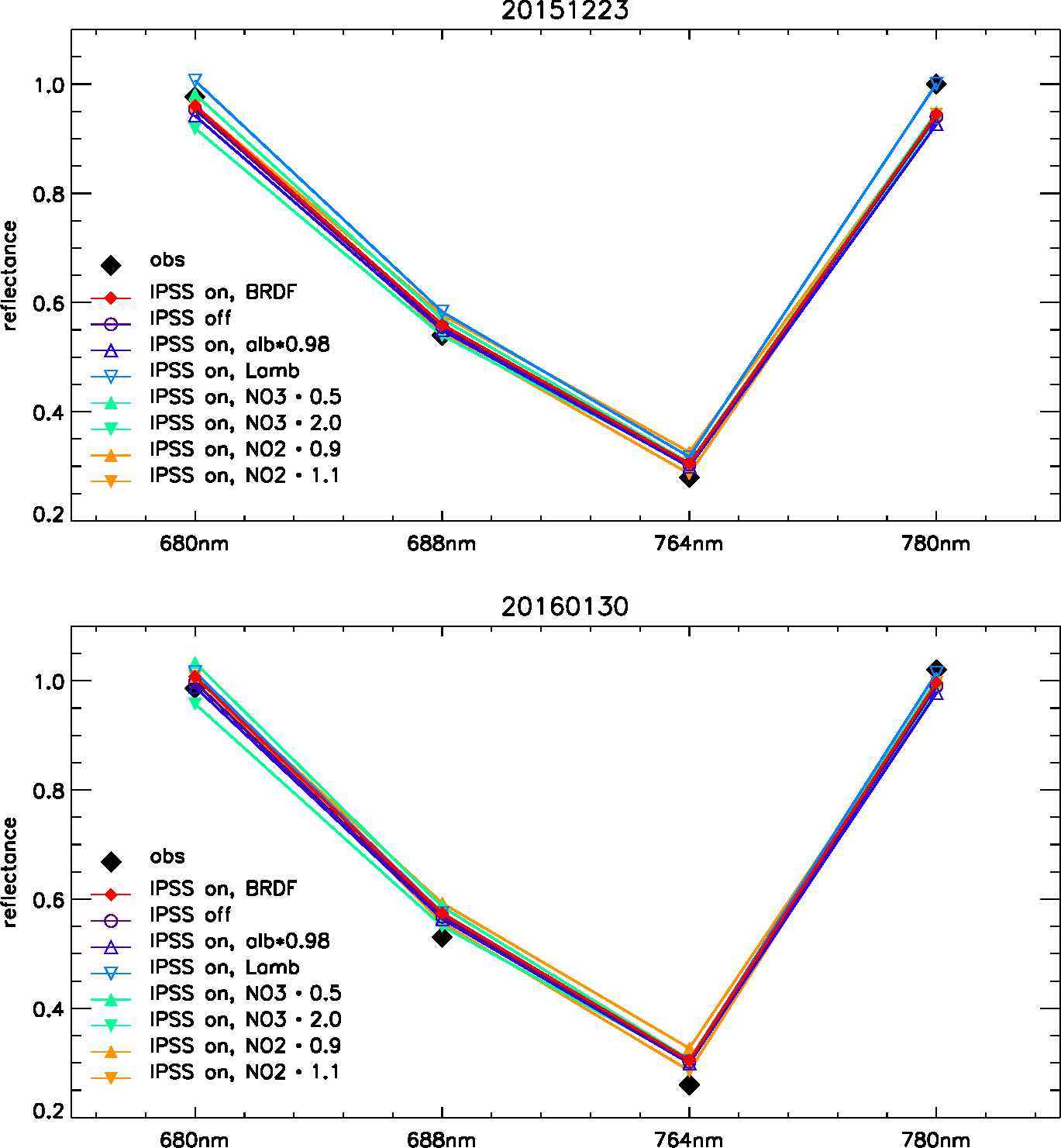 Sensitivity for 
boundary aerosol and ice crystal
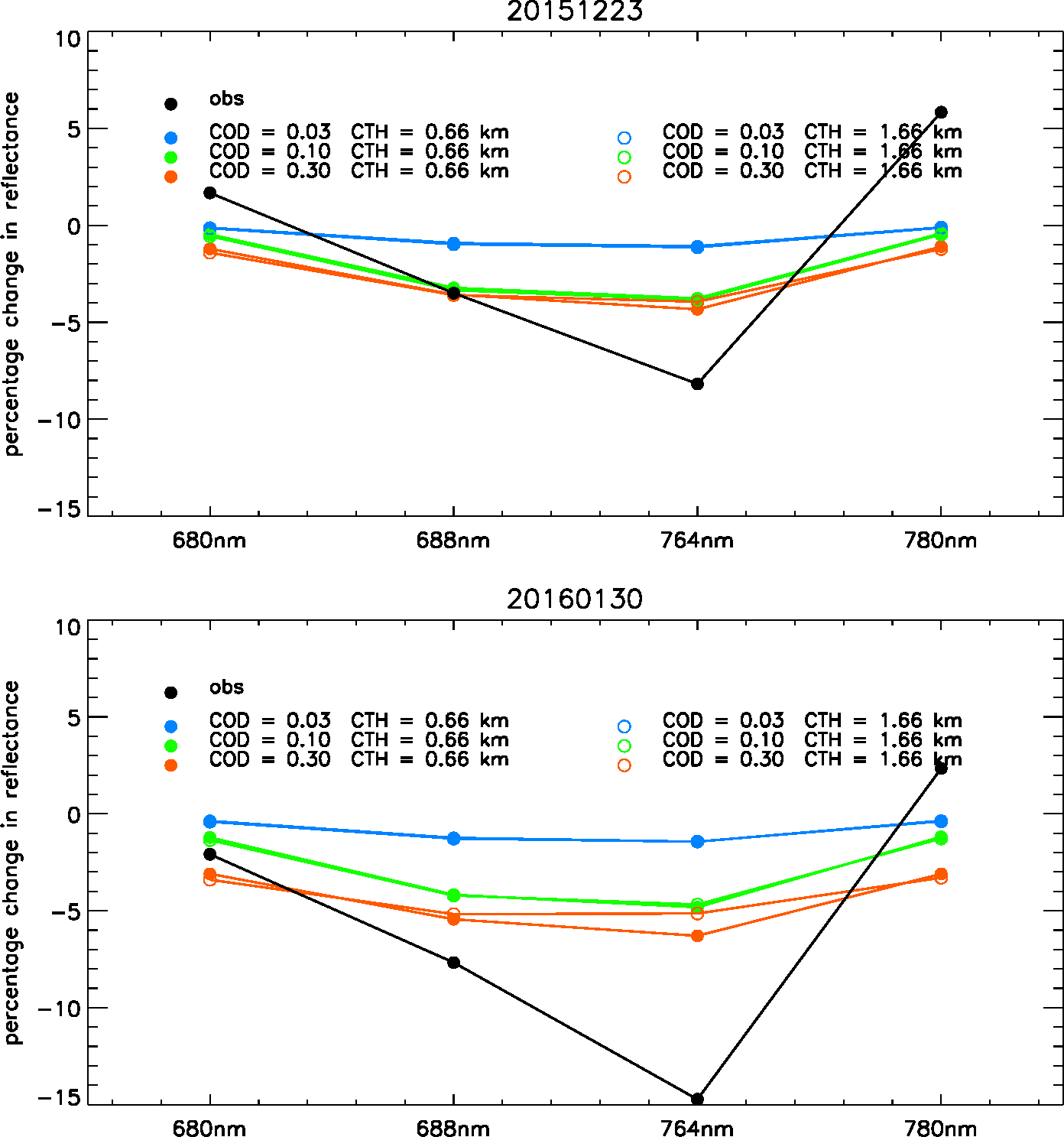 Results from EPIC simulation vs. Observations Over SPwithout Considering IRF
Sensitivities in Instrument Response Functions (IRF)
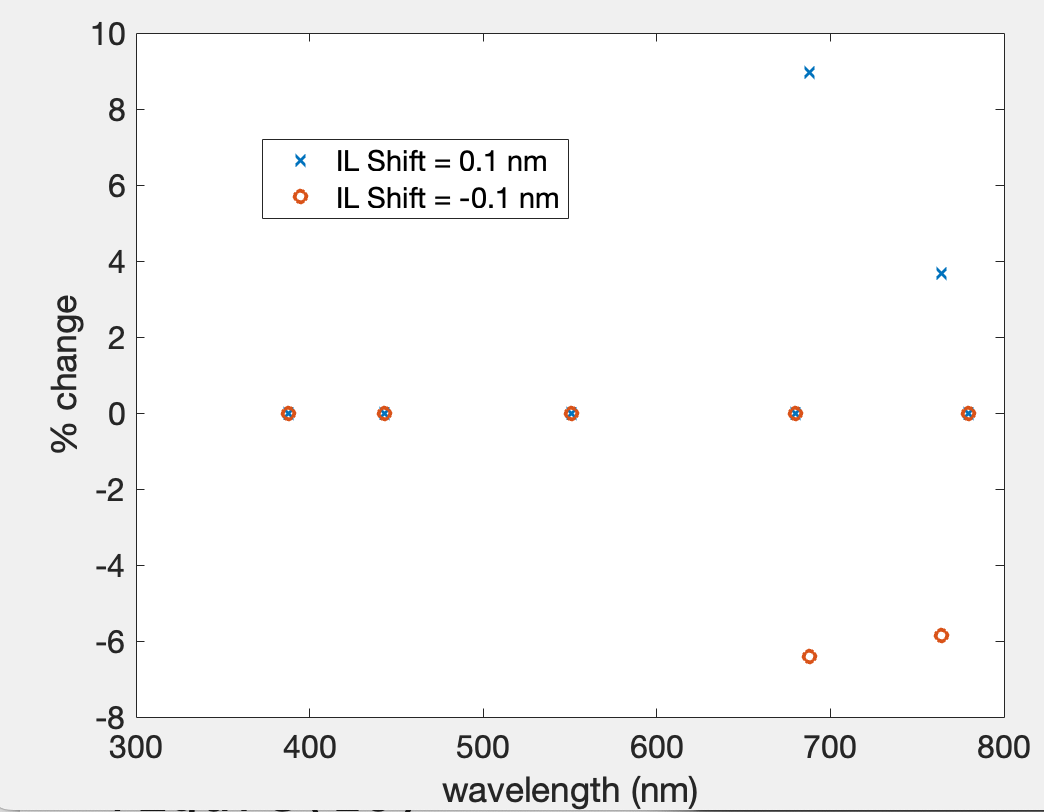 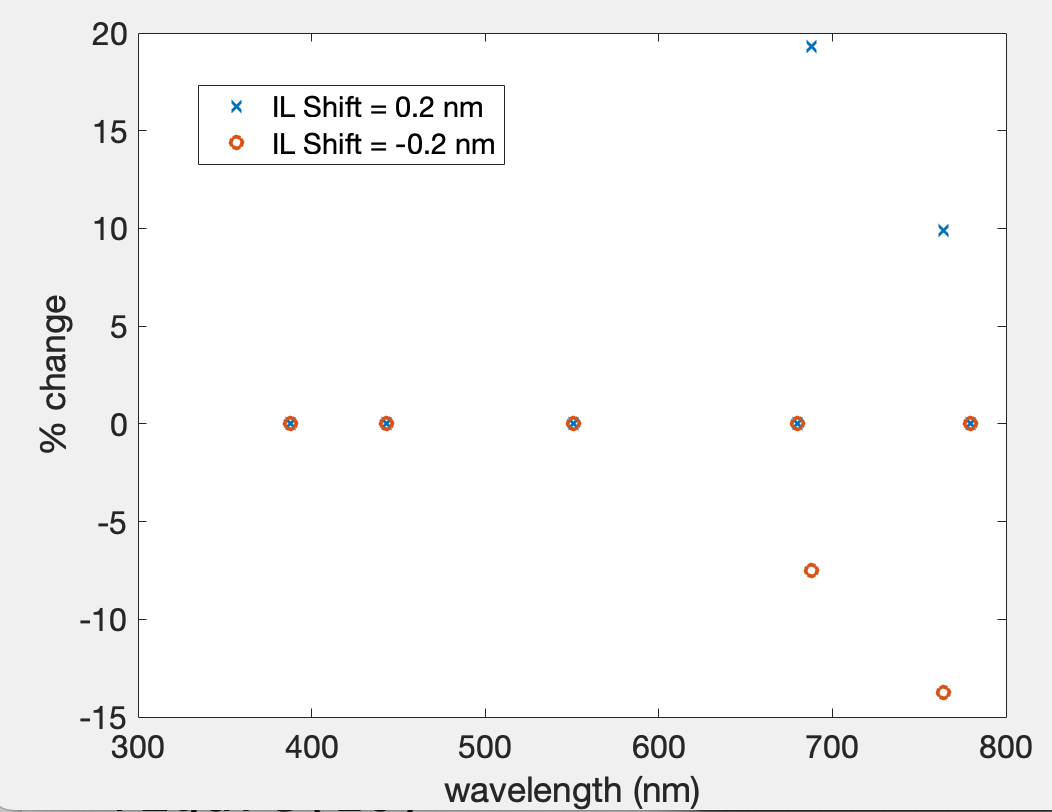 Shifting IRF -0.2 nm for B-band and -0.3 nm for A-band would greatly reduce the systematic bias. 

Moon-view calibration would not detect this kind of IRF shift because there is no O2 in the path.
Did we miss-use the instrument response function?
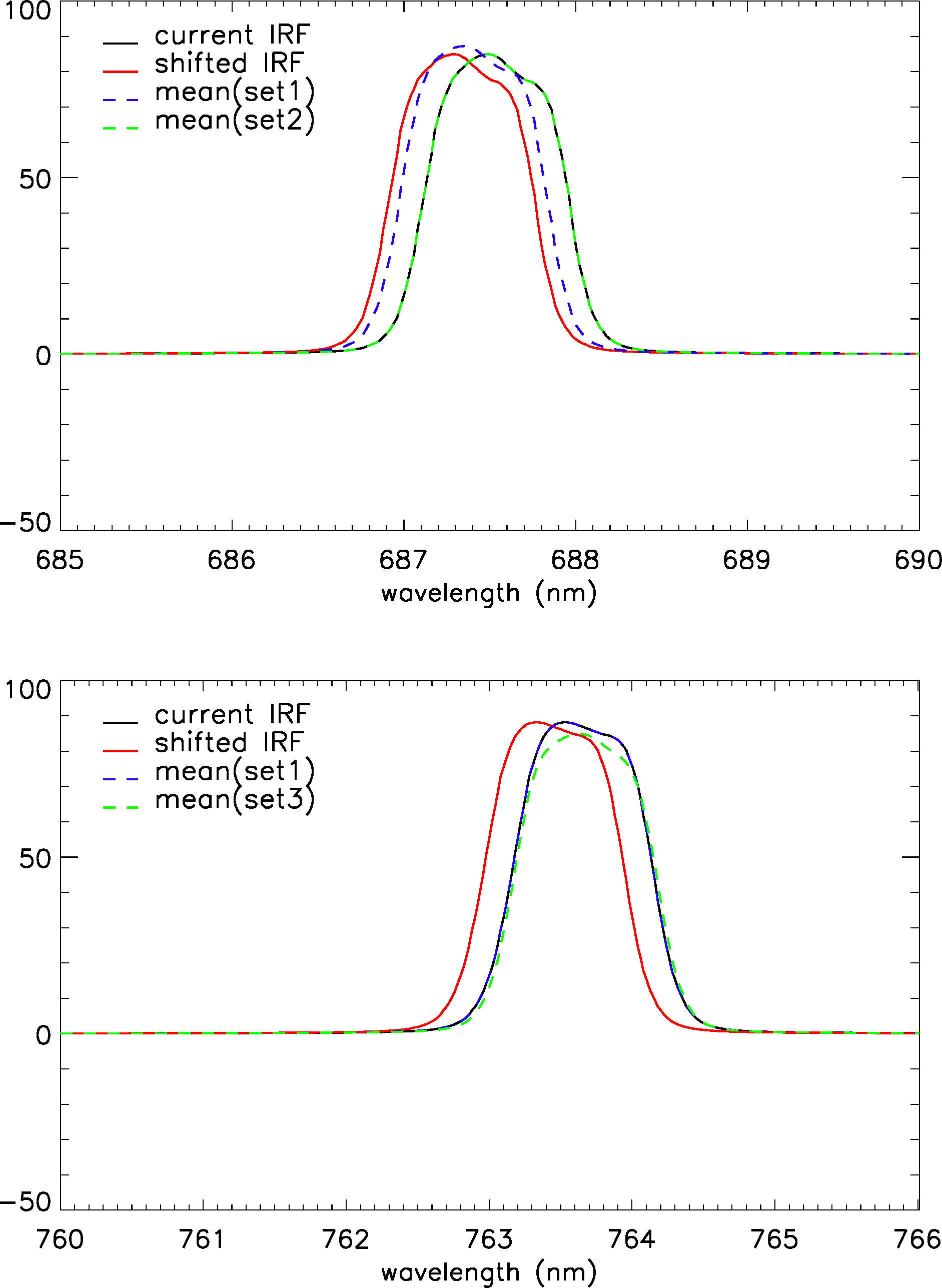 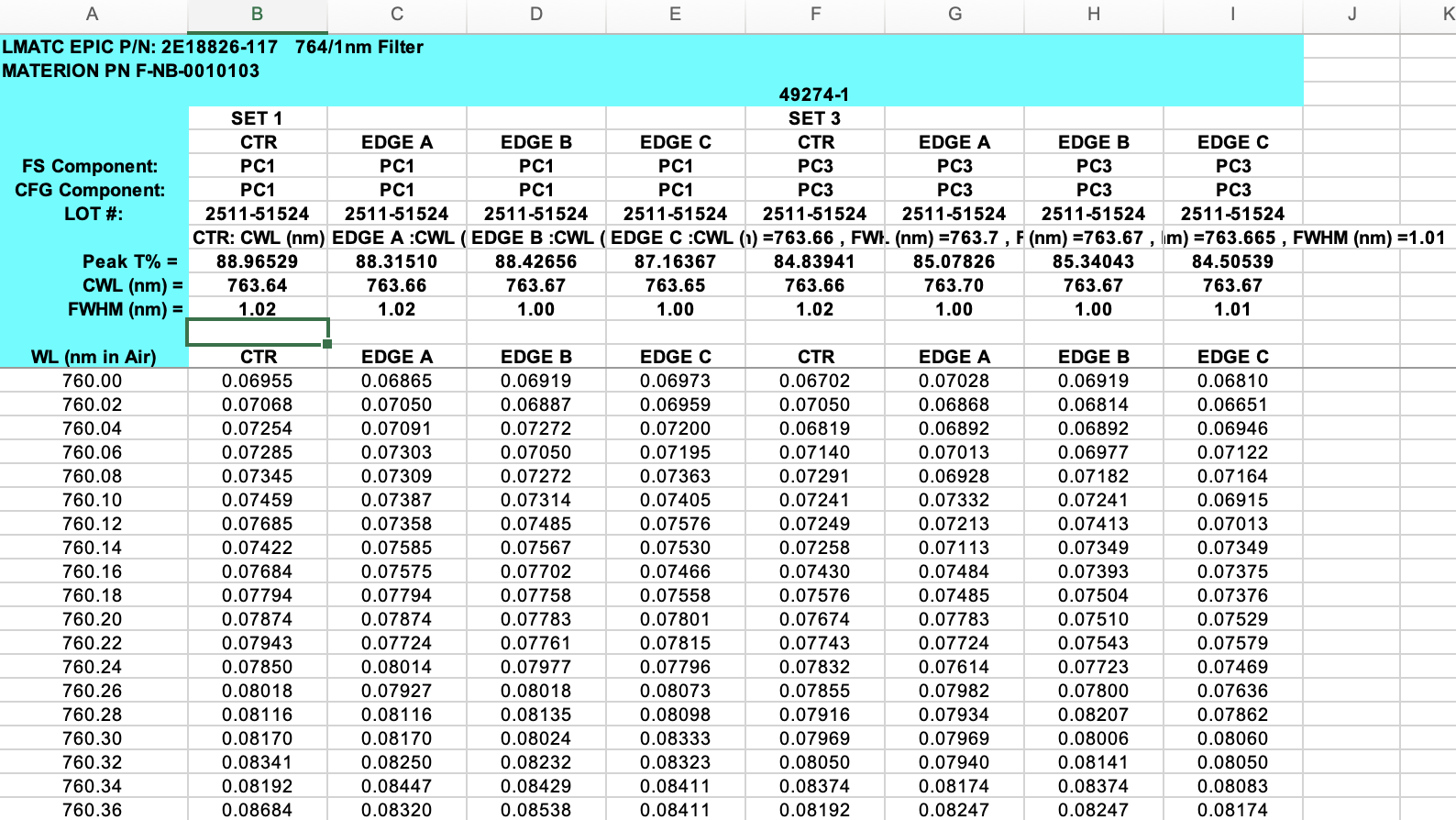 Currently we are using mean of set-1 for A-band and mean of set-2 for B-band.

Mean of set-1 for B-band is close to shift -0.2 nm in IRF sensitivity.

But set-3 of A band is similar to set-1 and does not help A-band.
Changing Orbits/Geometry
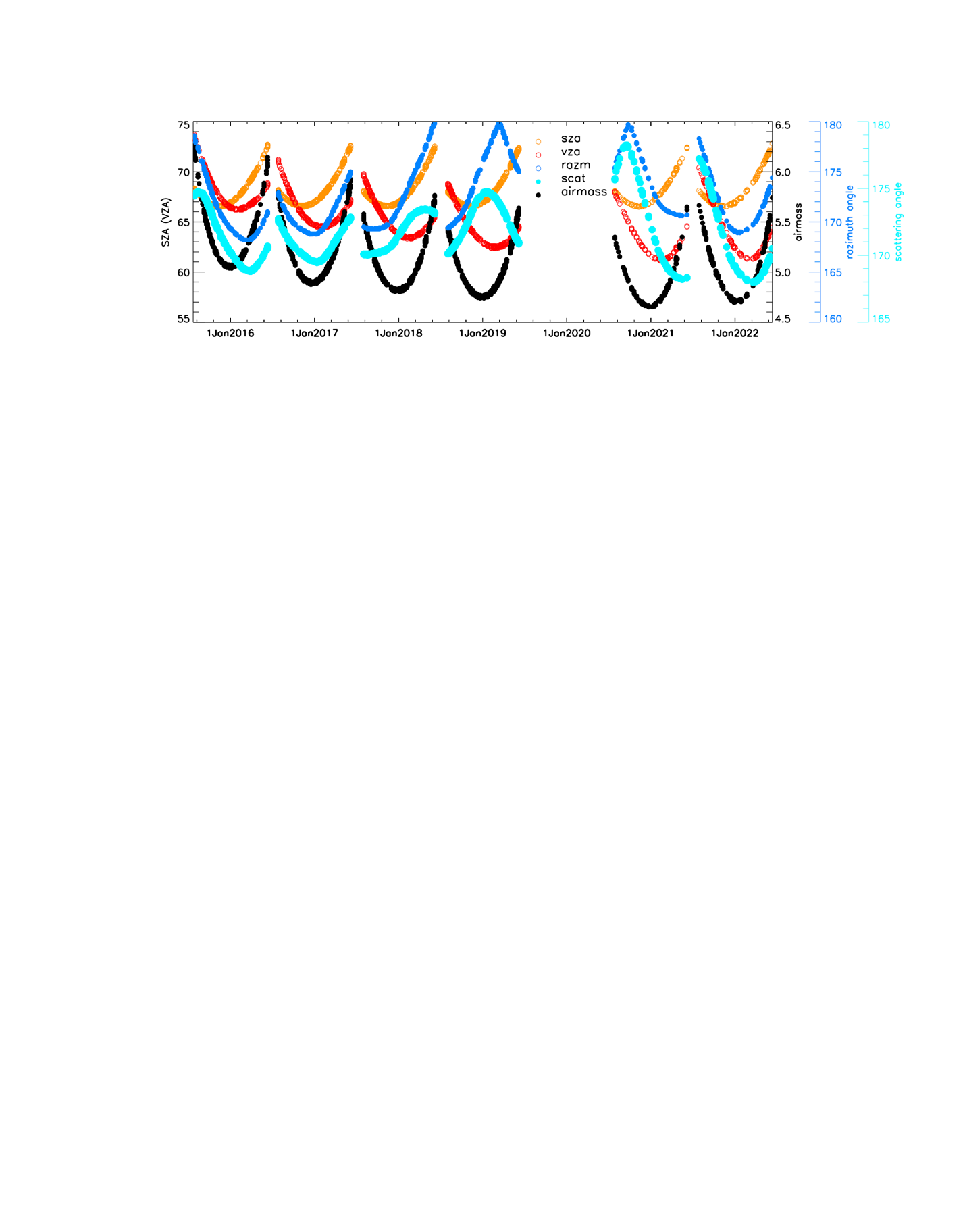 Reflectance as a function of angles
Physics of O2 bands
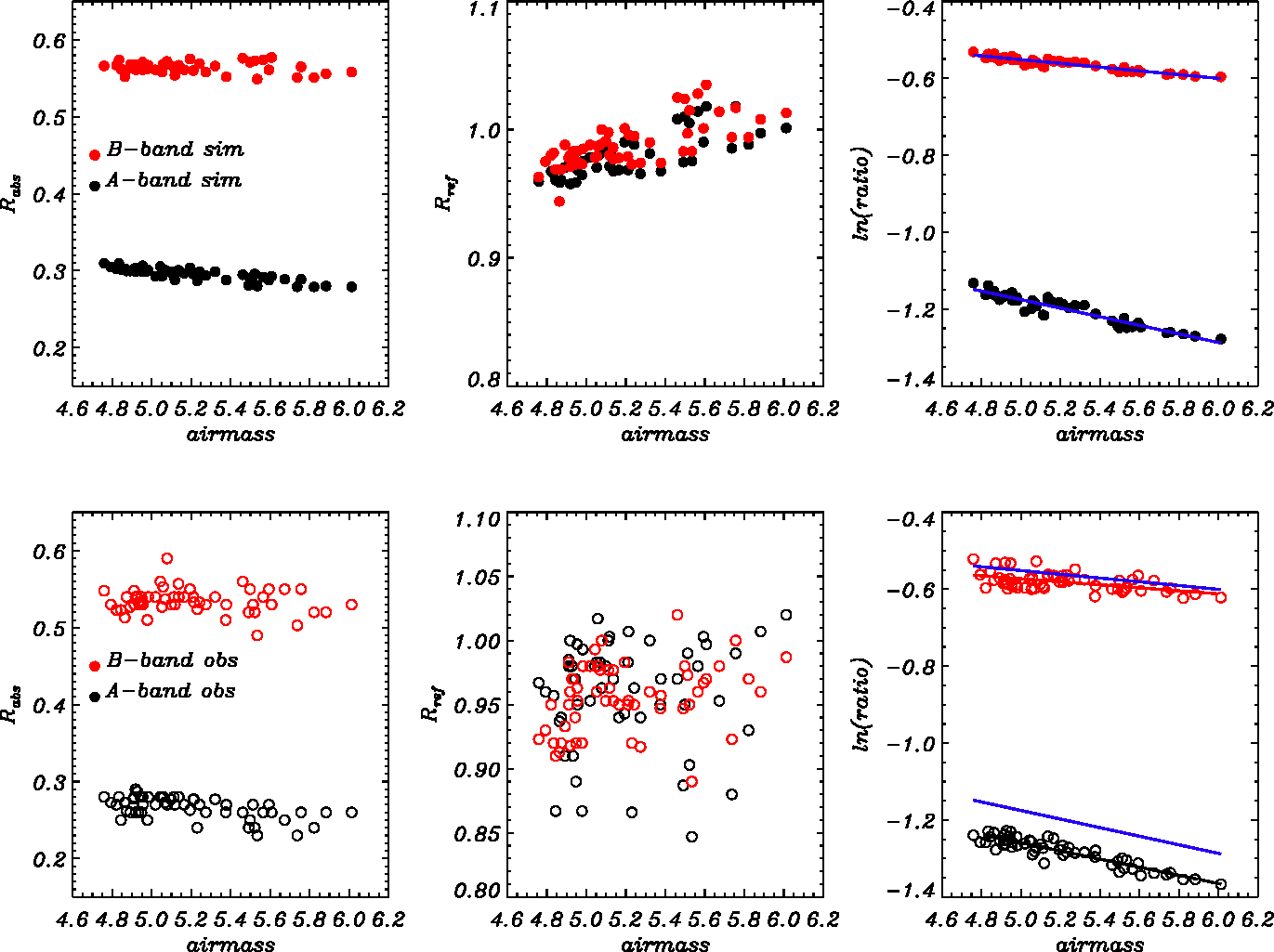 How much variation (trend) of observation can be explained 
by geometry (orbit) variation?
Most of observed trend in A-band and B-band can be attributed to orbit (geometry) change. Residual trend is insignificant.
Summary
Due to lack of in-flight calibration and other comparable in-space instruments for absolute calibration, current EPIC’s O2 A-band and B-band use moon calibrations that are unable to detect small changes in IRF.
This study examines the O2 band’s calibration and stability using a unique South Pole location and RTM simulations with in-situ sounding and surface spectral albedo and BRDF. 
The results indicate EPIC simulations are within 1% of observations for non-absorption bands, but large discrepancies of 5.76% and 15.63% for O2 B-band and A-band respectively exist. Sensitivities studies show the large discrepancies are unlikely caused by uncertainties in various input. The most likely cause is a shift or misrepresentation of IRF.
On the other hand, observed multi-year trends in O2 band ratios in SP can be explained with orbital shift, which means the instrument is stable.
ZZhou et al., 2023, JQSRT